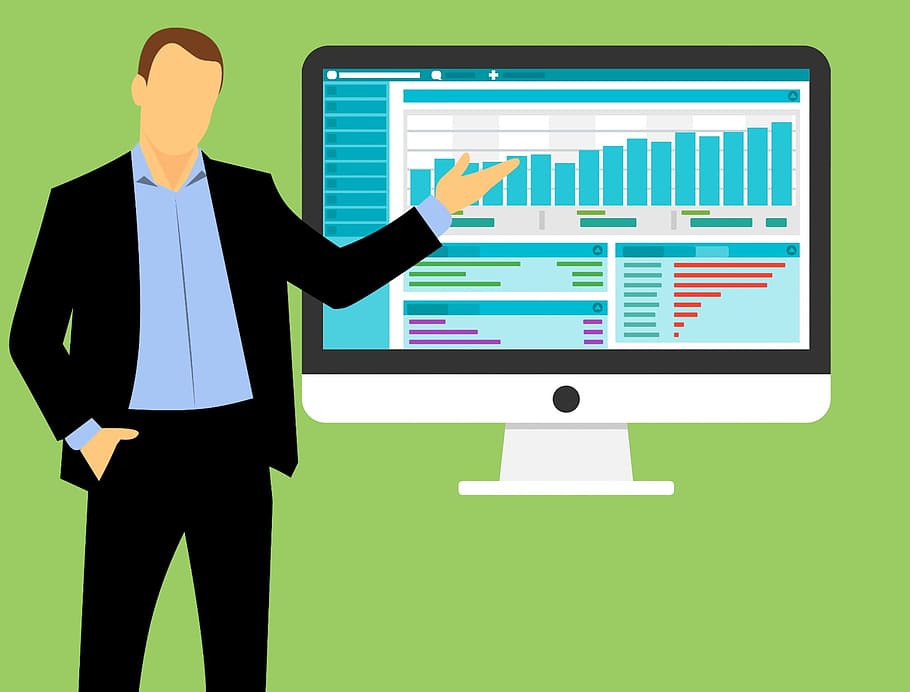 স্বাগতম
[Speaker Notes: rrrrr]
পরিচিতি
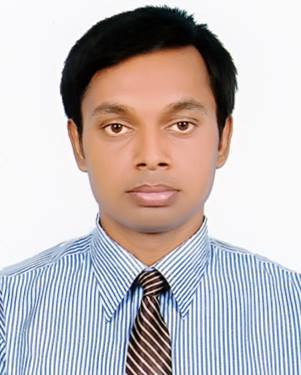 লিটন কুমার পোদ্দার
আইডিঃ ২৭
প্রভাষক (পরিসংখান)
বেগম রাবেয়া মহিলা কলেজ,
দাউদকান্দি, কুমিল্লা।
মোবাইলঃ ০১৭১০৪২০১৯৪
ই-মেইলঃ liton307@gmail.com
পাঠ পরিচিতি
শ্রেণিঃ একাদশ
 বিষয়ঃ পরিসংখান
 অধ্যায়ঃ দ্বিতীয়
 অধ্যায়ের নামঃ তথ্য সংগ্রহ, সংক্ষিপ্তকরণ ও উপস্থাপন
 সময়ঃ 50 মিনিট
 তারিখঃ ১৯/০৬/২০২১
বিষয়বস্তু
আয়তলেখের মাধ্যমে তথ্য উপস্থাপন
শিখনফল
এই পাঠ শেষে শিক্ষার্থীরা ...

 তথ্য উপস্থাপন সঙ্গায়িত করতে পারবে;
 আয়তলেখ সম্পর্কে ব্যাখা দিতে পারবে;
 সমশ্রেণিব্যাপ্তি বিশিষ্ট গনসংখ্যা বিন্যাস হতে আয়তলেখ উপস্থাপন   
    করতে পারবে ;
 অসমশ্রেণিব্যাপ্তি বিশিষ্ট গনসংখ্যা বিন্যাস হতে আয়তলেখ উপস্থাপন 
    করতে পারবে ।
চিত্রটি লক্ষ্য করি
কোন অনুসন্ধানে সংগৃহীত অশোধিত তথ্য প্রক্রিয়াকরনের মাধ্যমে সংক্ষিপ্ত, আকর্ষণীয়, সহজবোধ্য ও বিশ্লেষণের উপযোগী করে প্রকাশ করাকে তথ্য উপস্থাপন বলে।
তথ্য উপস্থাপন
পরিসংখানিক লেখ
পরিসংখানিক সারণী
আয়তলেখ
গণসংখ্যা বহুভুজ
গণসংখা রেখা
শ্রেণিবদ্ধকরণ
তালিকাবদ্ধকরণ
গনসংখ্যা নিবেশণ
একক কাজ
সময়ঃ 2 মিনিট
পরিসংখানিক লেখ কত প্রকার ও কি কি ?
কোনো অবিচ্ছিন্ন গনসংখ্যা নিবেশনের বিভিন্ন শ্রেণির গনসংখ্যাকে আয়তক্ষেত্রের সাহায্যে প্রকাশ করা হলে যে লেখ পাওয়া যায়, তাকে আয়তলেখ বলে ।
আয়তলেখ
নিচের তথ্য হতে আয়তলেখ অংকন করো
প্রদত্ত গনসংখ্যা নিবেশনটি বহির্ভুক্ত পদ্ধতিতে সমশ্রেণিব্যাপ্তি বিশিষ্ট । এক্ষেত্রে ছক কাগজের X অক্ষে শ্রেণিব্যাপ্তি এবং Y অক্ষে গনসংখ্যা বসিয়ে আয়তলেখটি অংকন করা হলো । ধরি X অক্ষে প্রতি ১ বর্গঘর= ২ একক এবং Y অক্ষে প্রতি ১ বর্গঘর= ১ একক  ।
চিত্র আয়তলেখ
Y
25
20
15
10
গণসংখ্যা
5
o
X
110
100
120
130
140
160
150
শ্রেণিব্যাপ্তি
নিচের গণসংখ্যা নিবেশন থেকে আয়তলেখ অংকন করো
প্রদত্ত গনসংখ্যা নিবেশনটি অন্তর্ভুক্ত পদ্ধতিতে সমশ্রেণিব্যাপ্তি বিশিষ্ট । এক্ষেত্রে ছক কাগজের X অক্ষে শ্রেণিব্যাপ্তি এবং Y অক্ষে গনসংখ্যা বসিয়ে আয়তলেখটি অংকন করা হলো । ধরি X অক্ষে প্রতি ১ বর্গঘর= ২ একক এবং Y অক্ষে প্রতি ১ বর্গঘর= ১ একক  ।
নিচের চিত্রটি লক্ষ্য করিঃ
Y
15
10
5
গনসংখ্যা
19.5
24.5
O
34.5
39.5
9.5
14.5
29.5
X
প্রকৃত শ্রেণিসীমা
চিত্রঃ আয়তলেখ
জোড়ায় কাজ
সময়ঃ ৩ মিনিট
নিচের গণসংখ্যা নিবেশন থেকে প্রকৃত শ্রেণিসীমা নির্ণয় করো
নিচের গনসংখ্যা নিবেশন হতে আয়তলেখ অংকন কর ।
প্রদত্ত গনসংখ্যা নিবেশনটি বহির্ভুক্ত পদ্ধতিতে অসম শ্রেণিব্যাপ্তি বিশিষ্ট ।ফলে গনসংখ্যার ঘনত্ব নির্ণয় করে আয়তলেখ অংকন করতে হবে ।
নিচের চিত্রটি লক্ষ্য করিঃ
Y
15
10
5
গনসংখ্যা
19.5
24.5
O
34.5
39.5
9.5
14.5
29.5
X
প্রকৃত শ্রেণিসীমা
চিত্রঃ আয়তলেখ
সময়ঃ 5 মিনিট
দলীয় কাজ
নিচের তথ্য হতে আয়তলেখ অংকন কর।
নিচের তথ্য হতে আয়তলেখ অংকন কর।
বাড়ির কাজ
রেফারেন্স
বোর্ড দ্বারা অনুমোদিত বই।
 শিক্ষক বাতায়ন
 Google
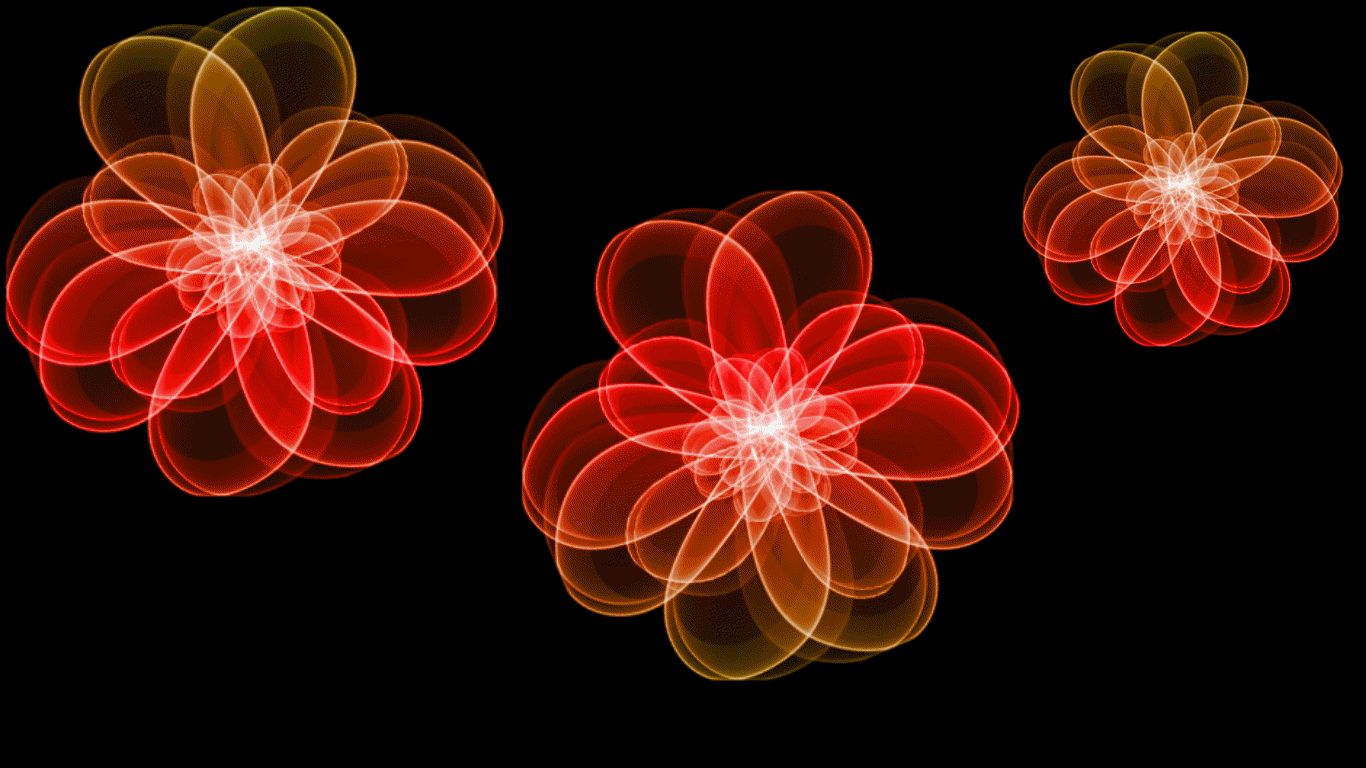 ধন্যবাদ